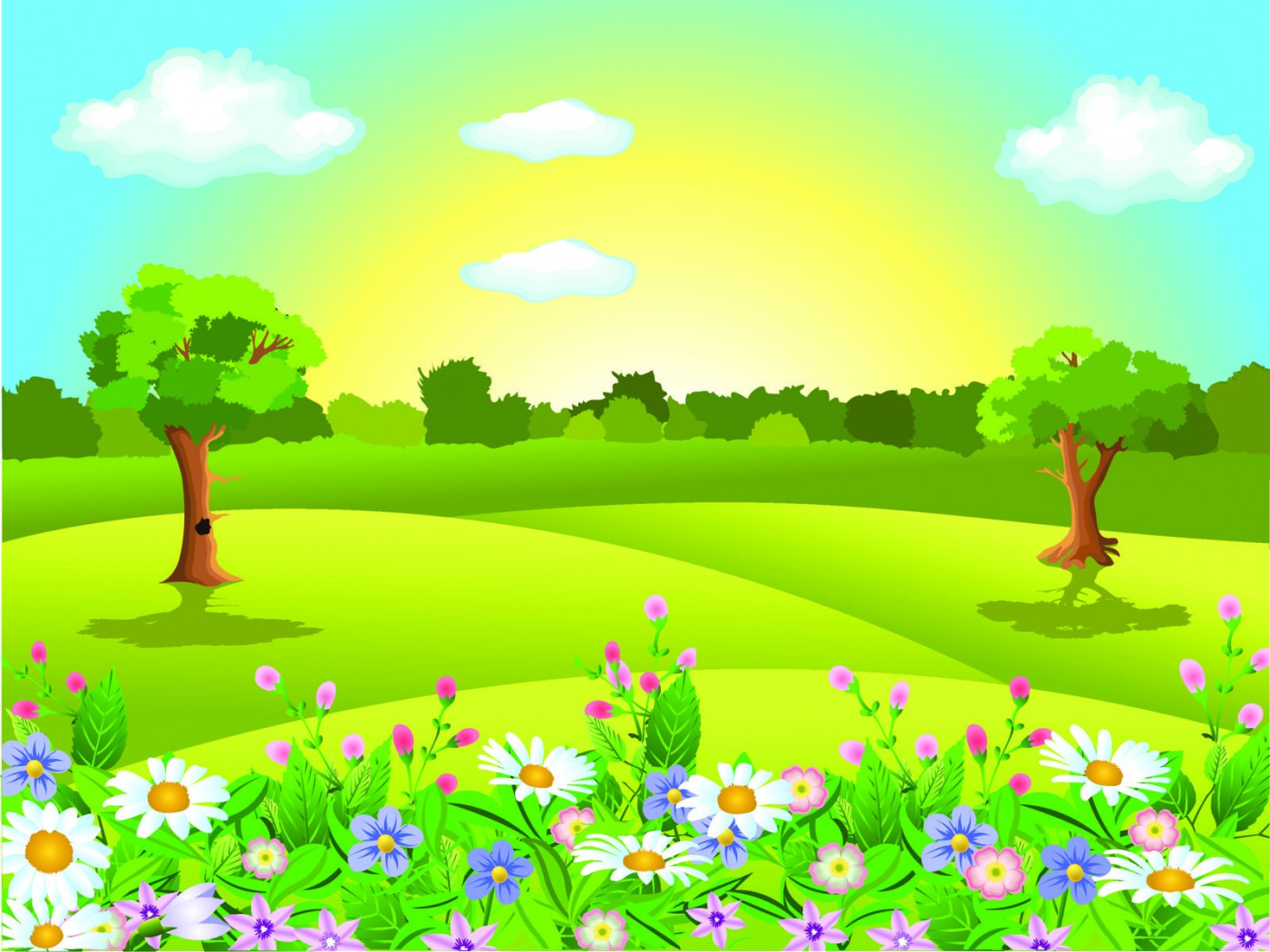 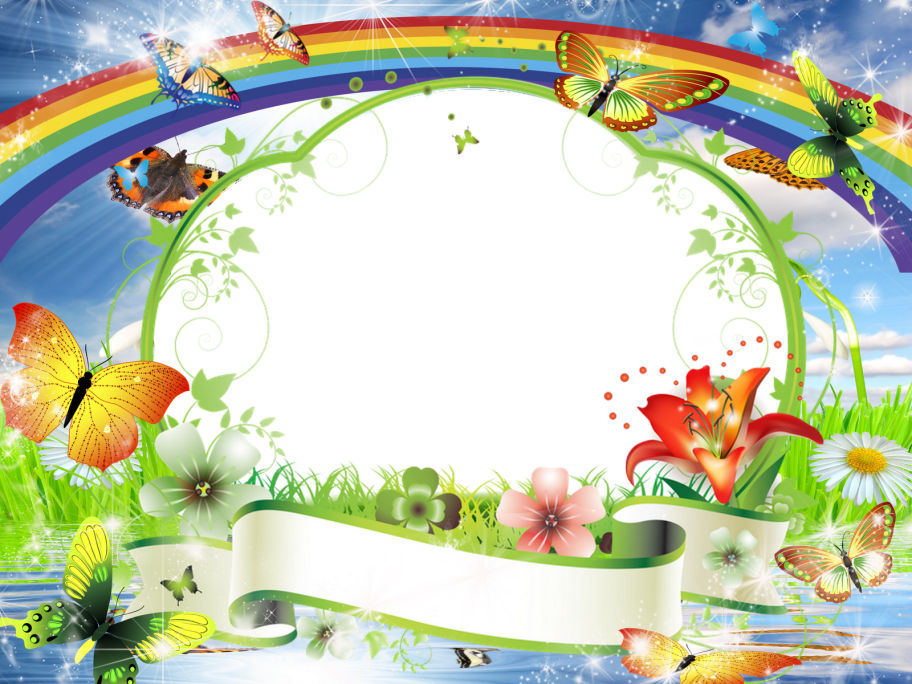 АЛЬБОМ     ДИДАКТИЧЕСКИЕ ИГРЫ
       «С ЭКОЛЯТАМИ ИГРАЕМ
      И ПРИРОДУ ОХРАНЯЕМ!»
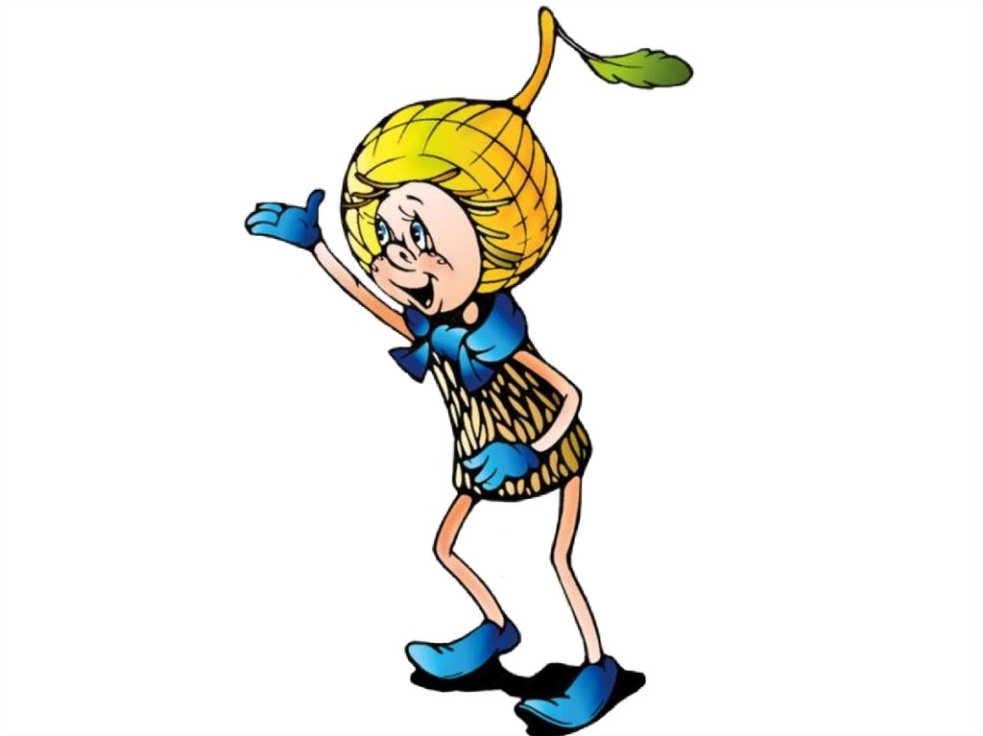 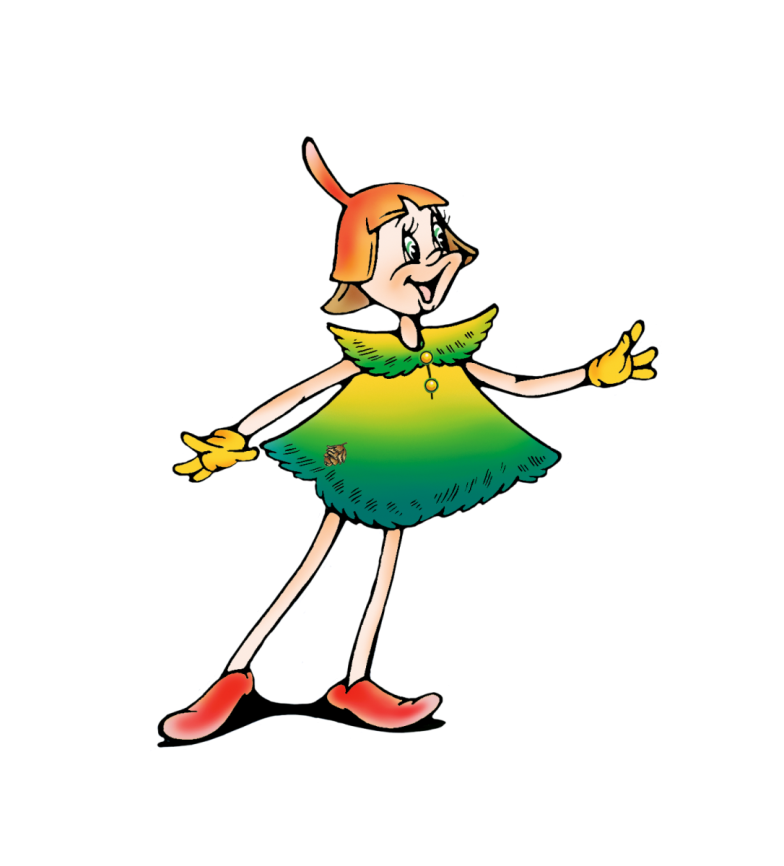 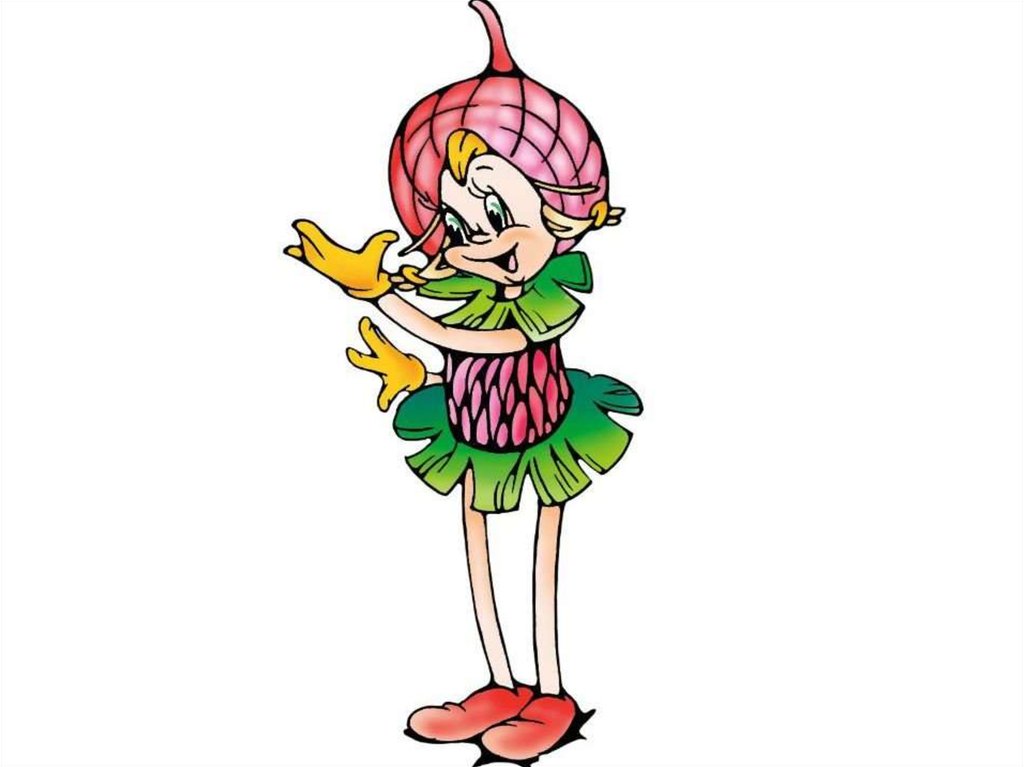 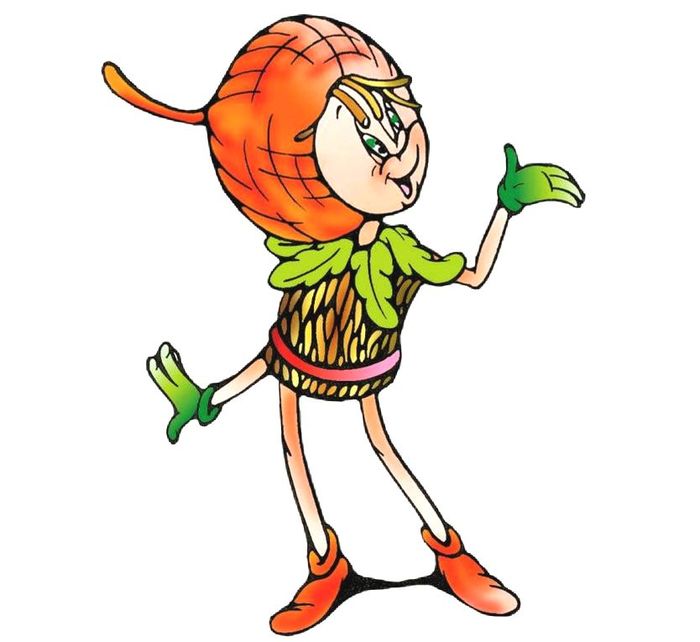 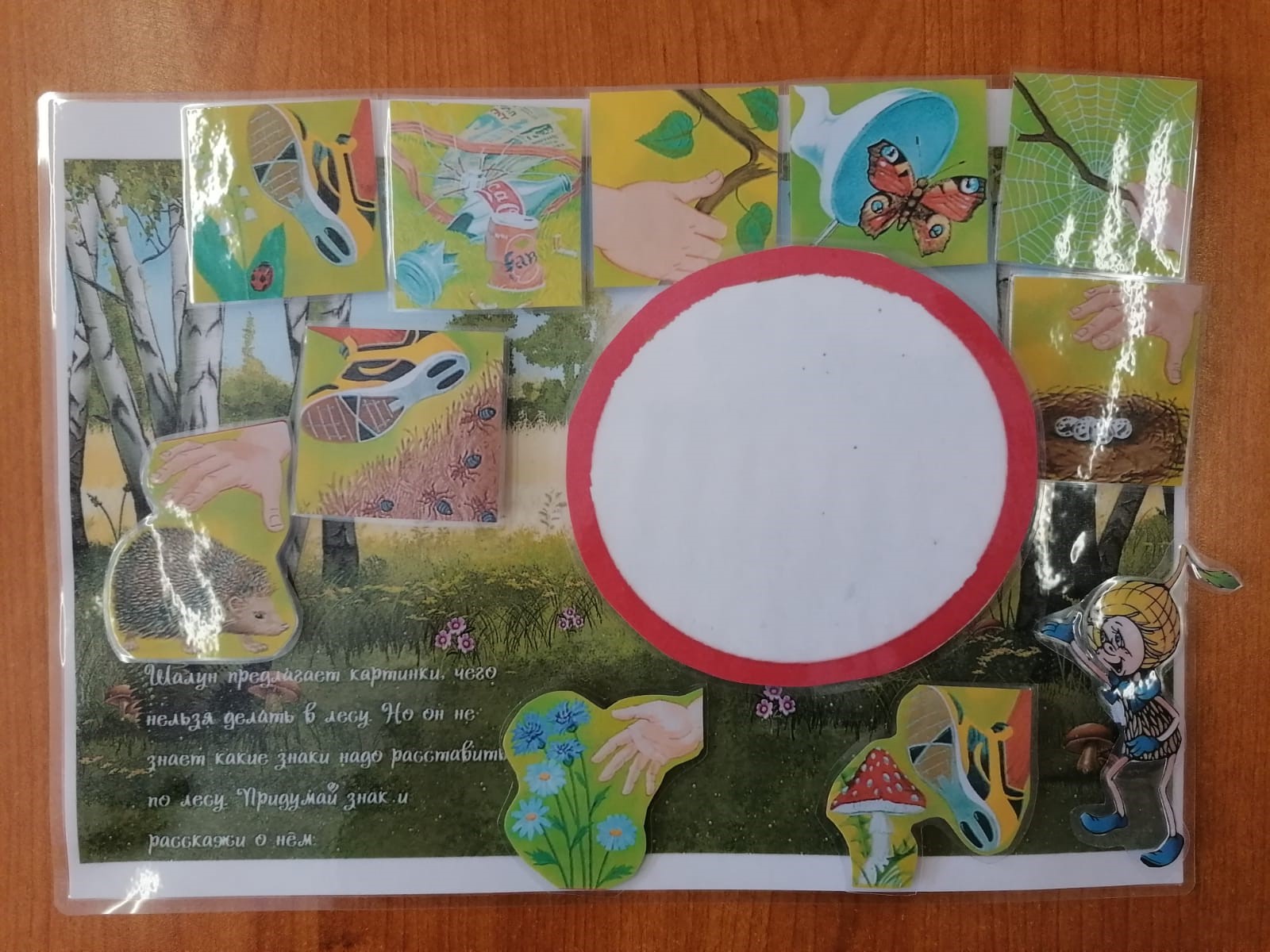 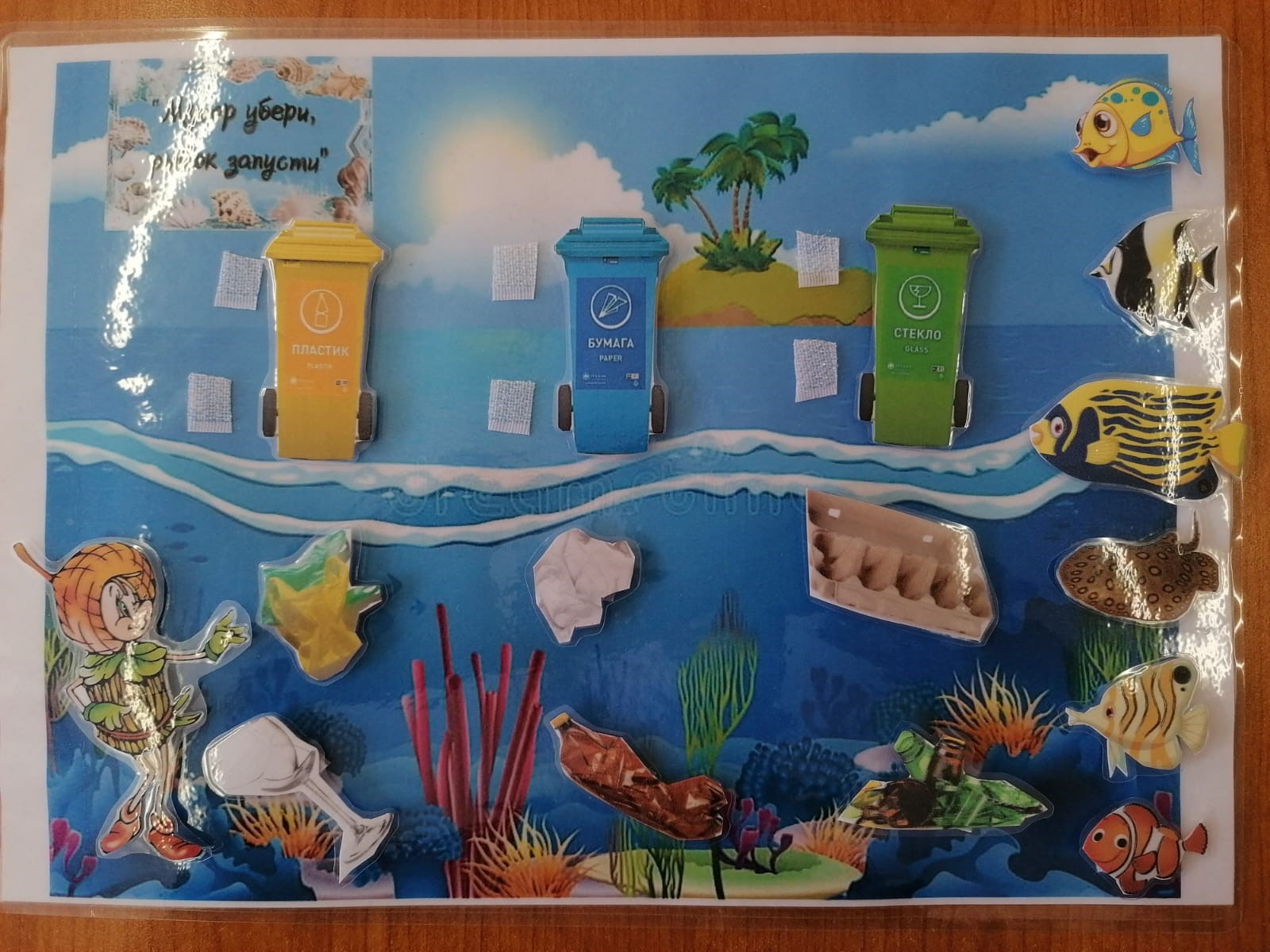 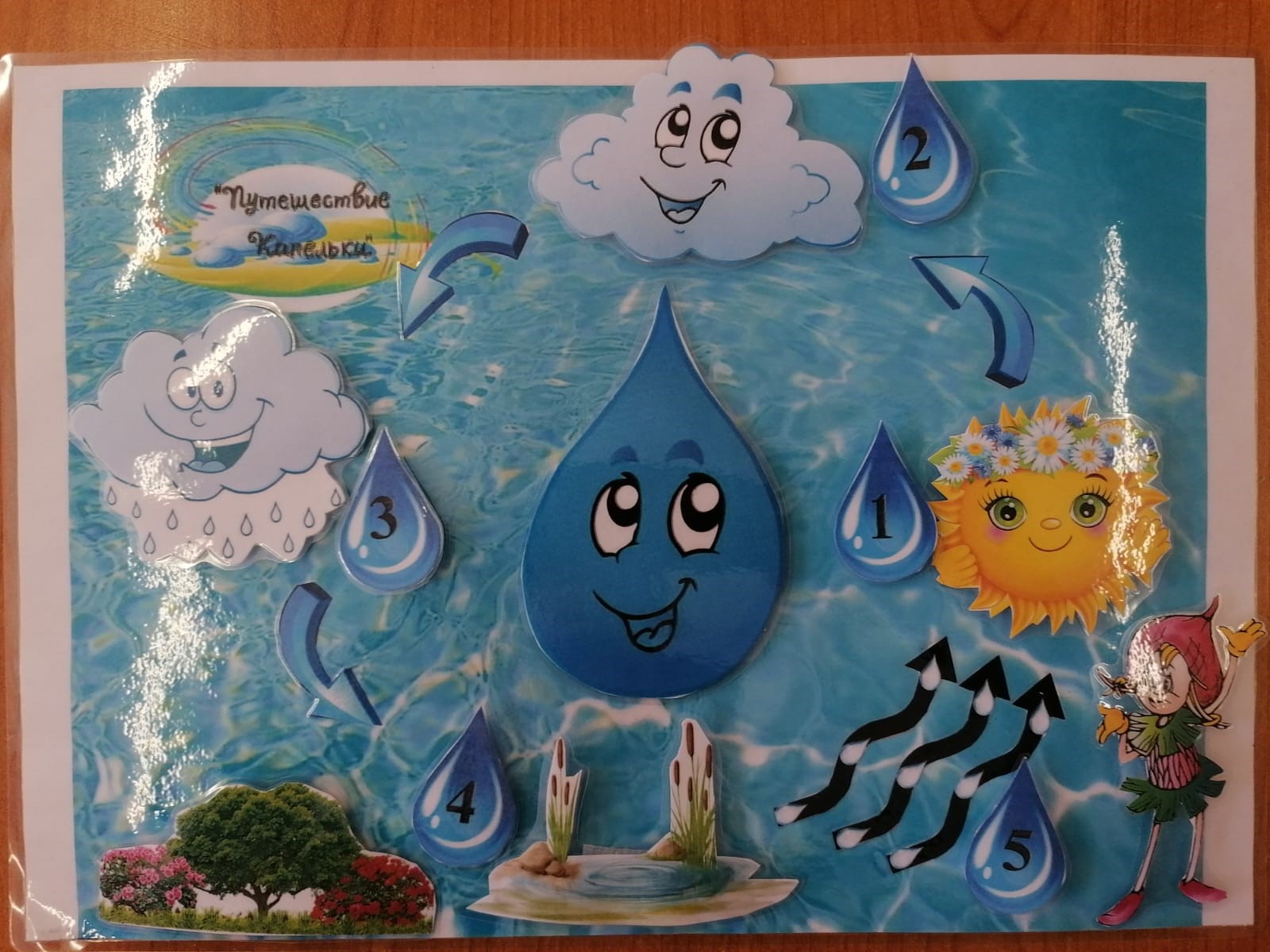 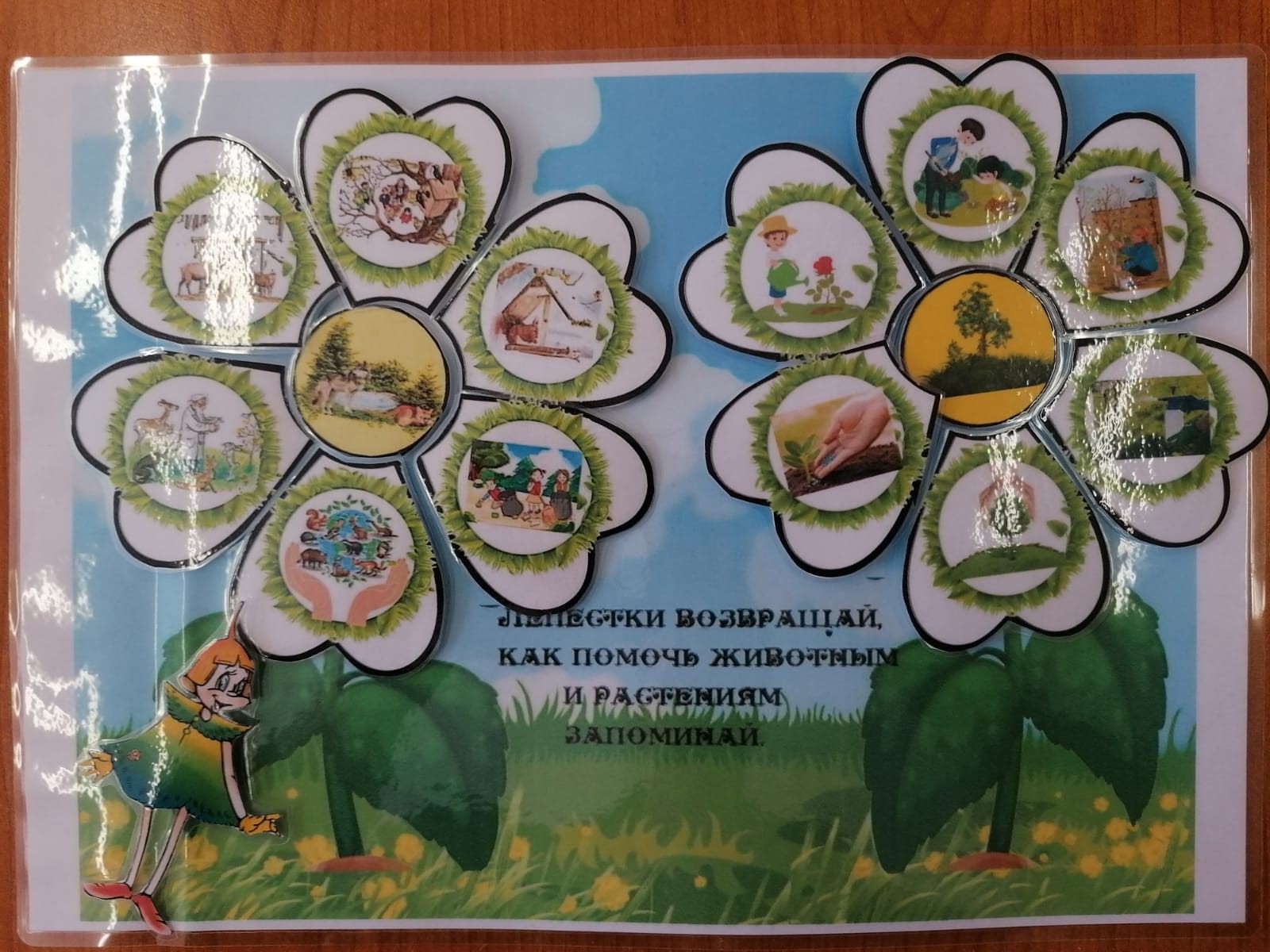